БЮДЖЕТ ДЛЯ ГРАЖДАН
ИСПОЛНЕНИЕ БЮДЖЕТА  УГЛОВСКОГО СЕЛЬСКОГО
ПОСЕЛЕНИЯ  БАХЧИСАРАЙСКОГО  РАЙОНА РЕСПУБЛИКИ КРЫМ  
ЗА 2018 ГОД
Бюджет  Угловского сельского поселения
 с учет изменений и дополнений исполнен:
• по доходам в сумме 21 416 566,55 рублей;
• по расходам в сумме 20 515 777,68 рублей.
Исполнение бюджета  Угловского сельского поселения в 2018 году, рублей.
Безвозмездные поступленияв бюджет  Угловского сельского поселения
РАСХОДЫ БЮДЖЕТА
 УГЛОВСКОГО СЕЛЬСКОГО ПОСЕЛЕНИЯ
 Исполнение бюджета по расходам составило 
20 515 777,68 руб., при плановых назначениях 
20 517 064,00 руб., или 99,99 %
расходы проведены в соответствии с реально
сложившейся потребностью в финансовых
ресурсах
Структура расходов бюджета  Угловского сельского поселения2018 годаУдельный вес в общем объеме расходов,%
Социальная сфера
8,4
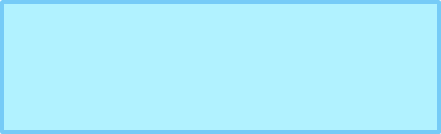 Прочие
35,5
ЖКХ
56,1
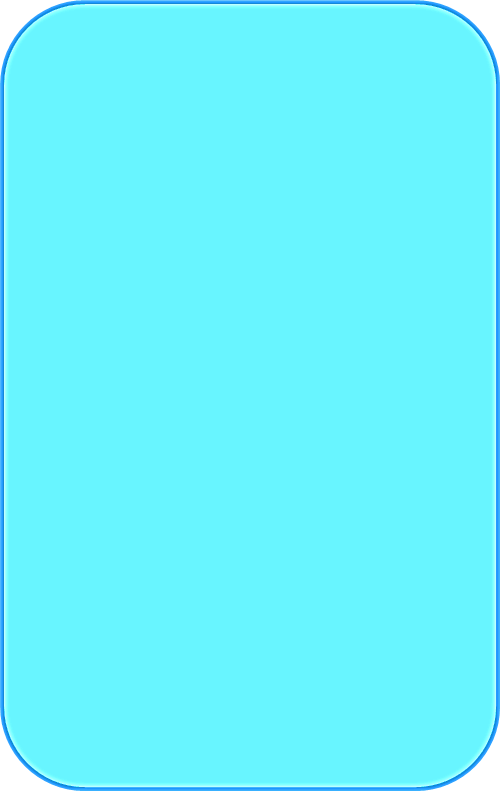 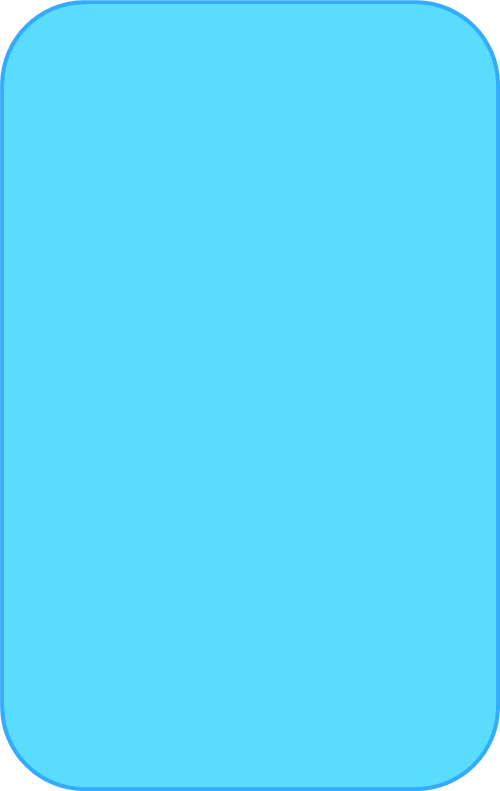 Культура, кинематография и физическая культура 1 367 161,87
Общегосударственные вопросы 6 102 648,06
Жилищно-коммунальное хозяйство 11 511 259,17
Национальная оборона 172 757
Социальная политика 360 000,00
Национальная экономика 604 025,14
НАЦИОНАЛЬНАЯ БЕЗОПАСНОСТЬ И ПРАВООХРАНИТЕЛЬНАЯ ДЕЯТЕЛЬНОСТЬ 397 926,44
Спасибо за внимание!